Lab # 4
Lab Animals will  be used in PHL 322
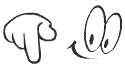 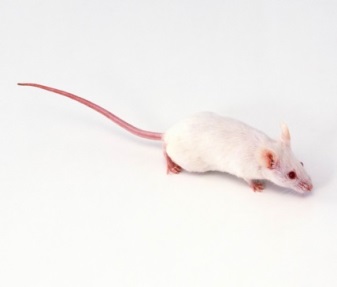 Exam
Don’t worry you will see it again  in
Mouse
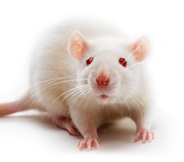 Today
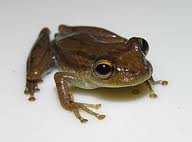 Rat
Last lab.
Frog
Etiology
1- pathogenic organism 
2- trauma 
Mechanical 
Thermal 
Chemical / toxic …etc
3- ischemia 
4- immunologic
It is a reaction of living tissue to an injury.
Inflammation
Causes
Types
L. Inflammo
Acute
Chronic
Rapid onset , 
Short duration
Gradual onset ,
 long duration
set on fire
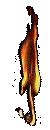 Cardinal signs of acute inflammation: 
Redness 
Hotness 
Swelling 
Pain and tenderness
Medical terms
Itis-  This suffix has come to mean "inflammation of”
- Hepatitis= inflammation of liver
- Meningitis= inflammation of mening
Component of Inflammation
1. Vascular 
Increased vasodilatation leads to increased permeability of the vascular to plasma protein.
2. Cellular 
Involves migration of tissue macrophages and polymorphonuclear leukocytes (PMNL)  to the inflamed area.
Inflammatory Mediators
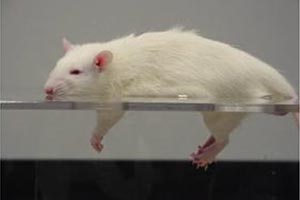 Inflammatory process  (( vascular phase))
Tissues damage
Release inflammatory mediators
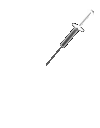 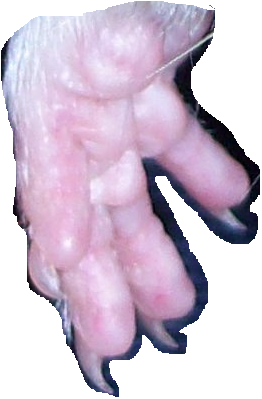 Histamine 
PGE2 
LKs 
Bradykinin
Vasodilation (V.D.)
Increase blood flow
Cardinal signs of acute inflammation: 
Redness: due to V.D 
Hotness: due to V.D. and increase blood flow
Swelling: due to vascular leakage 
Pain and tenderness: due to irritation by chemical mediators and pressure of swelling
Increase vascular permeability lead to formation of fluid exudate((plasma protein))
Edema Formation
Very important symptom to measurement effect of anti-inflammatory
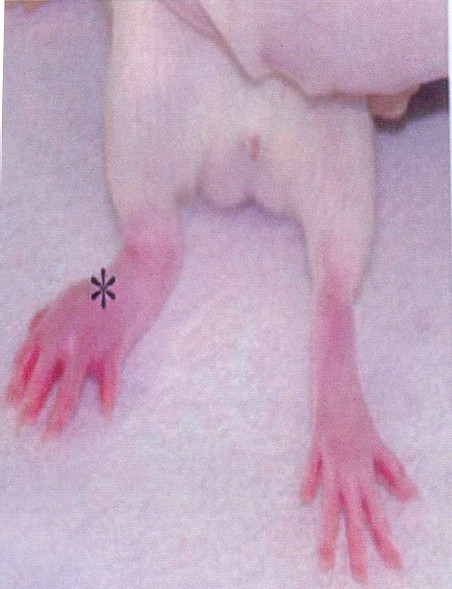 http://faculty.riohondo.edu/rbethel/videos/micro_inflammation.swf
Inflammatory process
Dilation of the blood vessels increase the blood flow to the area, accounting for redness and heat observed. Increased permeability of the capillaries allows plasma to leak from the blood stream into the tissue spaces, causing local edema (swelling) that also activates pain receptors in the area.
Aiming of the inflammation response 
prevents the spread of damaging agents to nearby tissues,
 disposes of cell debris and pathogens, and
sets the stage for repair.
Anti-inflammatory
NSAIDS
Antihistamines
Corticosteroids
Immunosuppressant
Newer biologic agents
Drugs for gout
Anti-inflammatory drugs
Steroidal
Non-steroidal
Glucocorticoids
NSAIDs like 
Aspirin 
aspirin
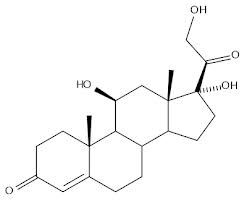 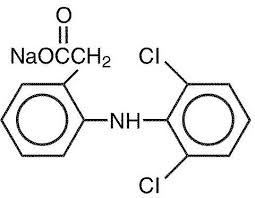 don’t contain steroid moiety
Containing steroid moiety
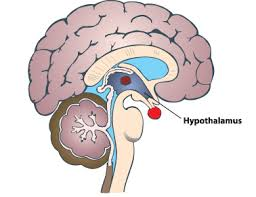 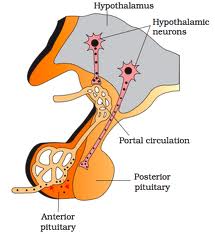 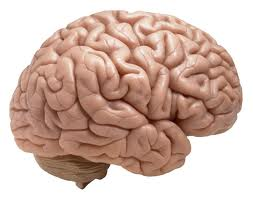 Under CNS control
Trigger to
Secreted  CRH from hypothalamus
Secreted  ACTH from anterior pituitary gland
Stimulation  to
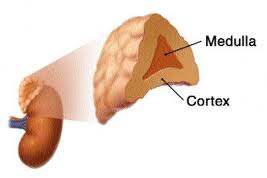 Adrenal gland
Stimulation  to
cortisol : is predominant glucocorticoids in human
glucocorticoids : are steroids hormones which include cortisone and cortisol (hydrocortisone)
Secreted glucocorticoids  from adrenal cortex
[Speaker Notes: glucocorticoids : A corticosteroid hormone secreted by adrenal cortex that influences glucose metabolism and immune function 
Corticosteroids : A family of steroids synthesized by and released from the adrenal cortex.
CRH= Corticotropin-releasing hormone
ACTH =Adrenocorticotropic hormone]
Glucocorticoids
Clinical uses 
A- adrenal  disorders: like Addison's disease 
B- Nonadrenal disorders : 
Anti-inflammatory for treatment asthma as example 
Immunosuppression: to prevent organ transplant rejection 
…..etc.
Synthetics
 Prednisone 
Dexamethasone
Beclomethasone 
Flunisolide 
Fluticasone
Natural 
Cortisol 
Cortisone
One of the MOA 
They act by indirect inhibition of the enzyme phospholipase A2 by induce synthesis of a protein “lipocortin-1” which has the inhibitory effect on  phospholipase A2.

Some Adverse Effects 
Hyperglycemia 
Osteoporosis  
Moon face, buffalo hump
NSAIDs
Non- Steroidal
Anti-Inflammatory
Drugs
Cox-2 selective inhibitor
(coxib)
Cox non-selective inhibitors
Example :  
Aspirin,
Ibuprofen,
Diclofenac …etc
Example 
Celecoxib ((has a FDA initiated “black box”  warning concerning cardiovascular risk))
MOA
 Inhibit synthesis of PGs through inhibition of COX
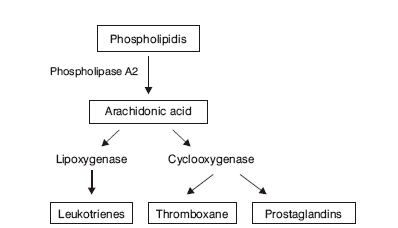 Measurement the activity of anti-inflammatory drugs
Method     :   Paw Oedema Method
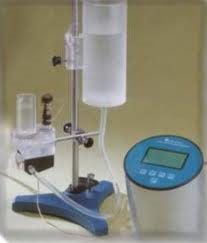 Equipment : Plethysmometer
Any instrument designed to measure small changes in volume, usually via the displacement of water
Principle  :    Induction a chemical inflammation by injecting an 
                         irritant ( formalin )  into rat’s paw
Objective :    Measure the anti-inflammatory activity of aspirin   
                         and hydrocortisone (cortisol) with different doses
[Speaker Notes: Plethysmometer : Any instrument designed to measure small changes in volume, usually via the displacement of water]
Procedure : 
1- select 5 rats 
2- inject  each rat 1 ml urethane for anesthesia.
3- select one as control and inject the rest of them Intraperitoneal (IP)
  rat 1 >>> control
  rat 2 >>> 40 mg/kg aspirin 
  rat 3 >>> 80 mg/kg aspirin
  rat 4 >>> 20 mg/kg hydrocortisone 
  rat 5 >>> 40 mg/kg hydrocortisone

4- after 1 hr. , inject 0.1 ml formalin in each rat  into
 their paws >>> to induce inflammation.

5- after 1 hr. , take the reading using the plethysmometer of each
 rat paw ( right and left ).

6- calculate the inflammation and response % for each drug.
Control
aspirin
Hydrocortisone
3
4
2
1
5
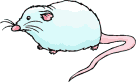 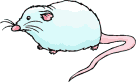 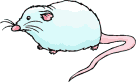 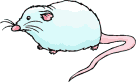 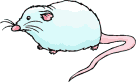 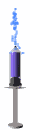 Each Rat 1 ml Urethane
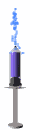 control                          (IP)   40 mg/kg         80 mg/kg                        20 mg/kg         40 mg/kg
No drug
After     1 hr.
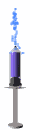 Each rat  0.1  ml Formalin  in one  paw
After     1 hr.
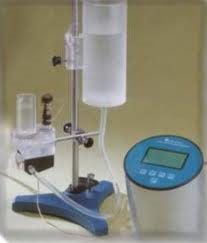 Take the reading using the plethysmometer for right paw (RP) and left paw (LP)
Inflammation = LP - RP
Inflammation for 
Control ((C)) :       1.55-1.02 = 0.53
Asprirn :                1.53- 1.2 = 0.33
Hydrocortisone : 1.41-1.25 = 0.16
Inflammation = LP - RP
Response %                 Anti-inflammatory activity